TB Guidance for Funding RequestsGrant Cycle 7
Zambia CCM 24 January 2023
Program Essentials
2
Introduction to Program Essentials
How were they selected?
What are they?
Elements were recommended by technical partners (WHO, UNAIDS, Stop TB, RBM)​ and further described in their respective technical guidelines.
These are critical interventions needed to achieve outcomes and impact set out in global strategies (WHO, UNAIDS, Stop TB, RBM and the Global Fund).
Program Essentials are crucial to ensure equity in access to highly impactful interventions.
Program Essentials are key evidence-based interventions and approaches to address the ambitious goals set out in the HIV, TB, and malaria global strategies.
As part of national programs, Program Essentials will support countries to achieve their national targets. They can be funded by either the Global Fund or other sources.
[Speaker Notes: To edit text:
Click inside a text box, scroll over (with your mouse) to select all text and begin typing
To remove a primary information shape and secondary information shape set:
Select a set and delete
Group each remaining set and arrange on the slide using the Arrange button on the Home tab and the Align and Distribute commands
To add a primary information shape and secondary information shape set : 
Resize the existing elements to make room if required
Group the set you wish to copy 
Select a set and CTRL-Shift-Drag to make an aligned copy
Adjust the color of the new copy
Arrange the grouped sets on the slide using the Arrange button on the Home tab and the Align and Distribute commands
Ungroup and resize the secondary information shape to fit]
How will Program Essentials be used in the 2023 – 2025 allocation period?
How will Program Essentials be used to meet this objective in the new funding period?
To achieve global goals for HIV, TB and malaria using the Global Fund strategy and its Program Essentials as enablers, whether through Global Fund grants or other means.
Overall objective
Countries will be asked to outline their “level of advancement” toward achieving the Program Essentials and identify any gaps.
1
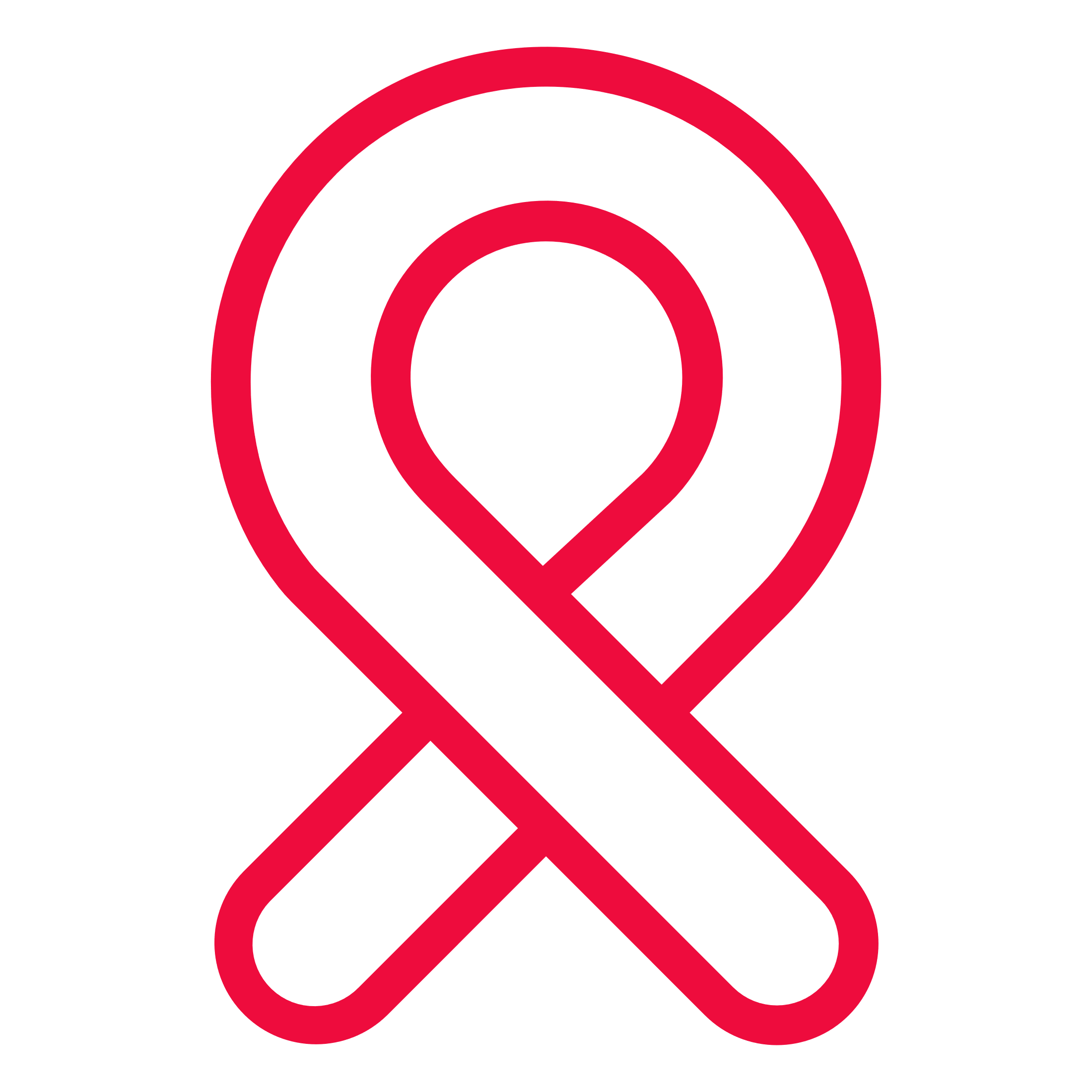 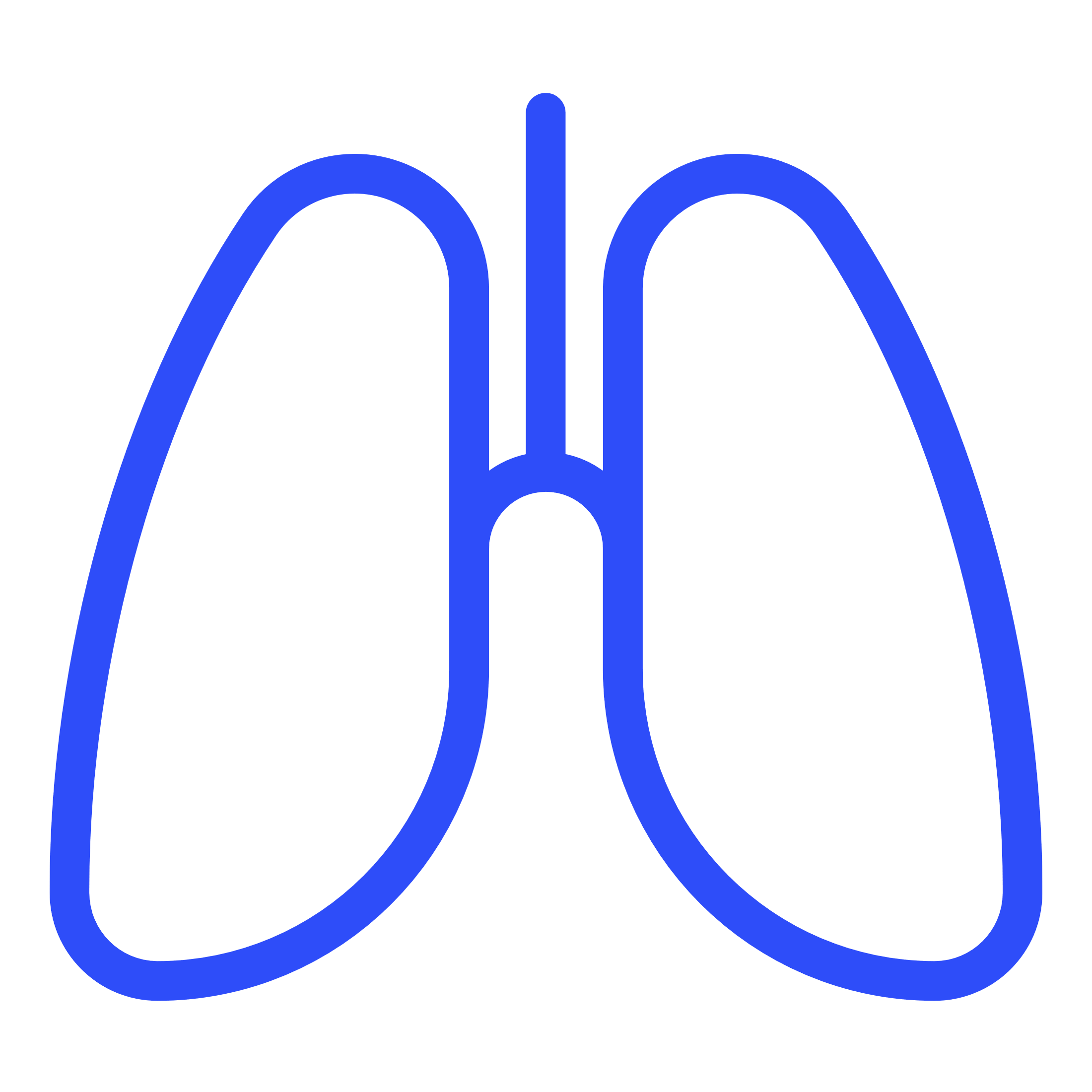 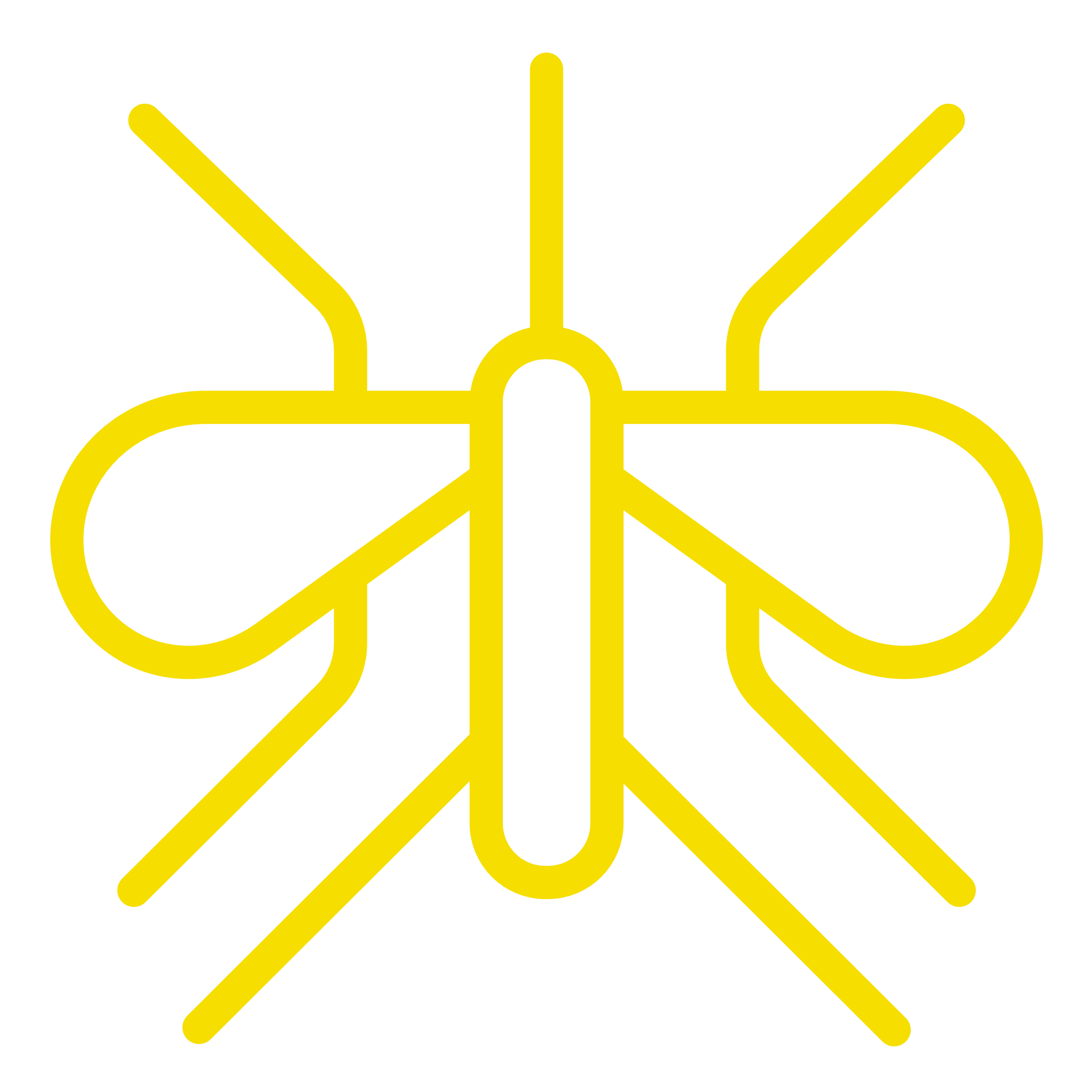 Countries will determine which interventions to address. Any unmet Program Essentials should be included in their funding request, guided by country and disease context.
2
>
Where countries have prioritized the introduction and acceleration of Program Essentials in funding requests, the Global Fund – subject to TRP/GAC review – will support countries in achieving and sustaining them.
3
The Global Fund will track and review progress against the Program Essentials through established indicators and monitoring processes.
4
4
TB Program Essentials
5
Global Fund's New Strategy: TB Sub-Objectives
Find and treat all people with drug-susceptible TB (DS-TB) and DR-TB through equitable, people-centered approaches.

Scale-up TB prevention with emphasis on TB preventive treatment and airborne infection prevention and control.

Improve the quality of TB services across the TB care cascade including management of co-morbidities.

Adapt TB programming to respond to the evolving situation, including through rapid deployment of new tools and innovations.

Promote enabling environments, in collaboration with partners and affected communities, to reduce TB-related stigma, discrimination, human rights and gender-related barriers to care; and advance approaches to address catastrophic cost due to TB.
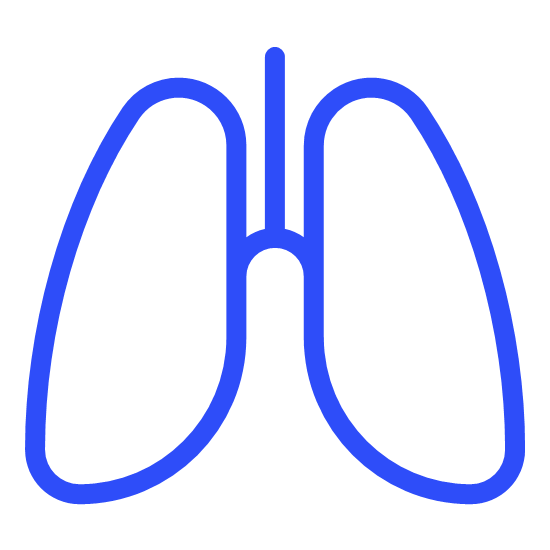 The Global Fund Strategy (2023-2028) is an enabler to achieve global goals. Country ownership is still at the core of the Global Fund partnership and in-country partners are encouraged to adapt their responses according to context.
6
TB Information Note: Outline
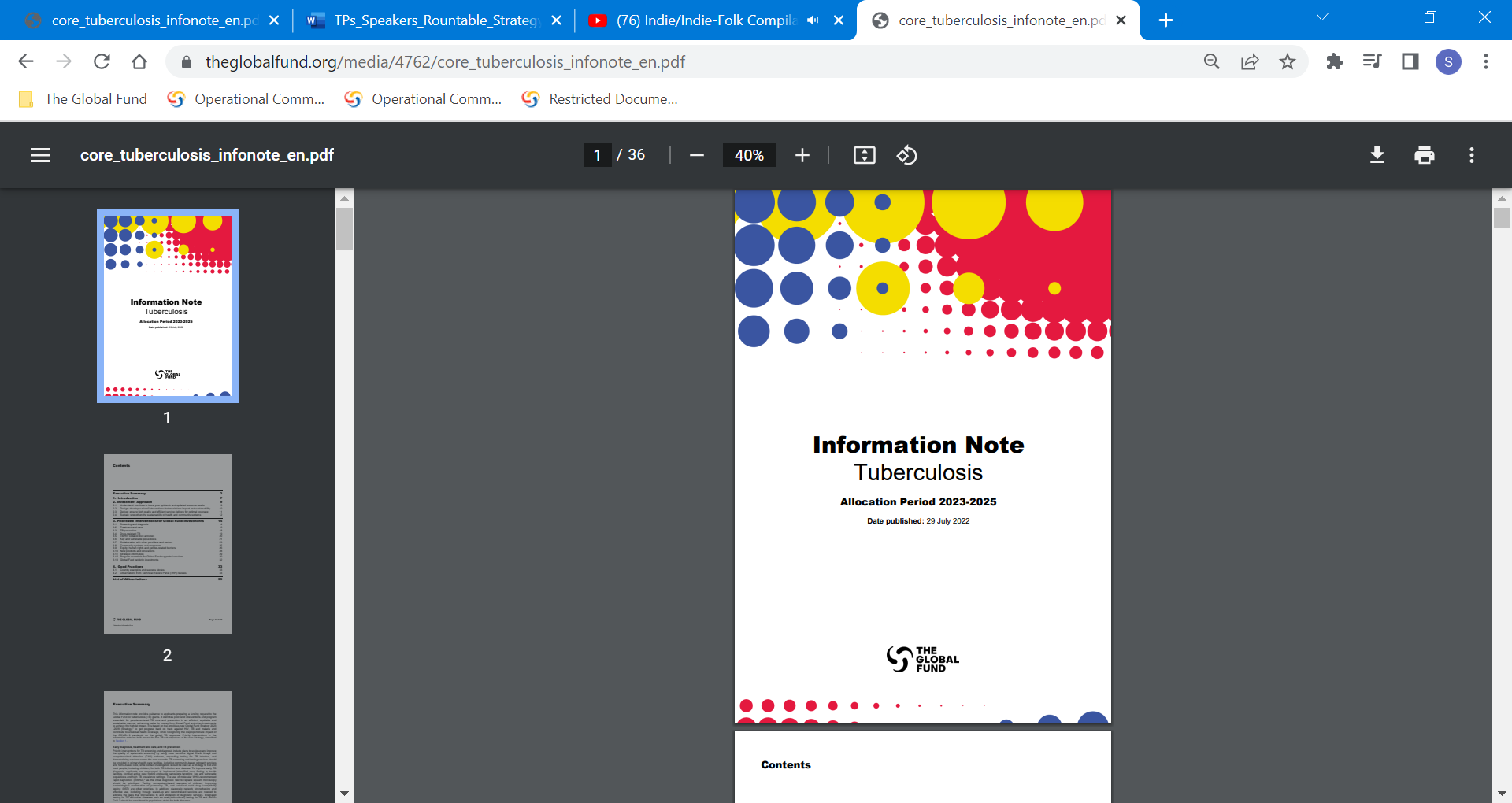 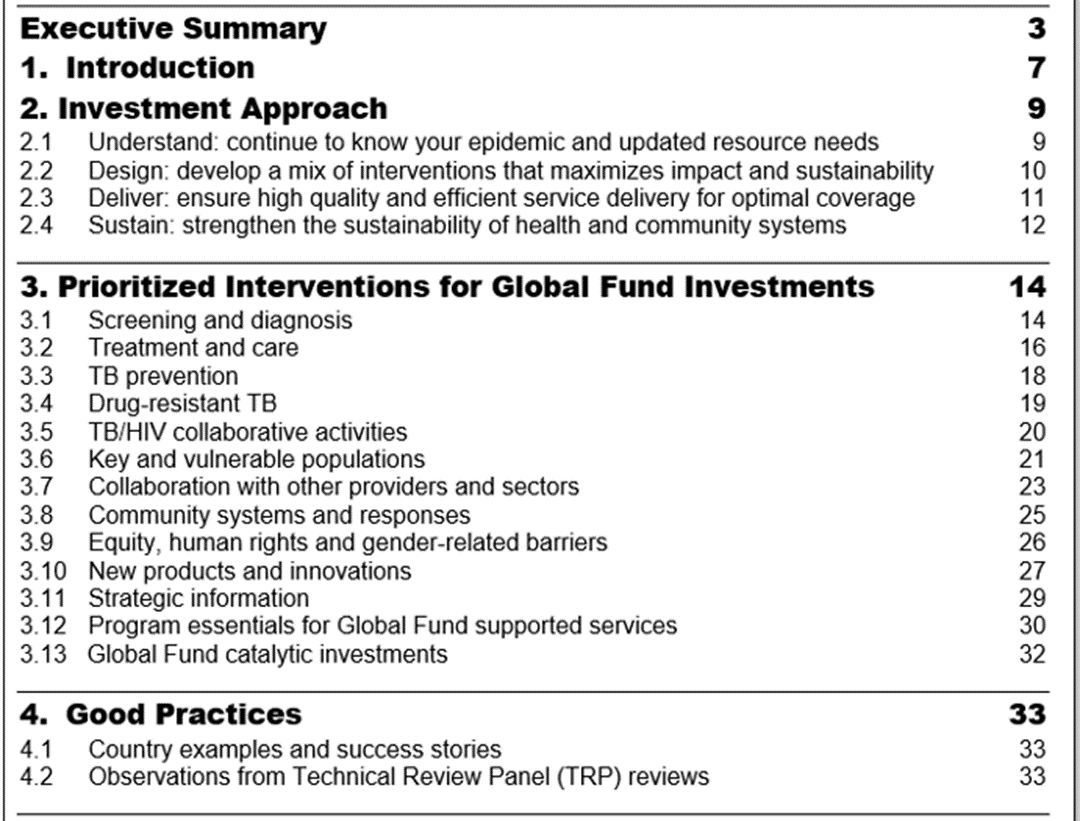 7
Accessible at: https://www.theglobalfund.org/media/4762/core_tuberculosis_infonote_en.pdf
TB Prioritized Interventions for Global Fund Investments
The prioritized interventions listed in the TB Information Note are within the following areas:
1
2
3
4
5
6
Screening and Diagnosis
Treatment and Care
TB Prevention
Drug-resistant TB
Key and Vulnerable Populations
Collaboration With Other Providers and Sectors
8
TB Program Essentials (1/2)
TB Program Essentials (2/2)
Innovations for scale up
Abbreviations used in the table: CAD: computer-aided detection; mWRD: molecular WHO-recommended rapid diagnostic tests; LF-LAM: lateral flow urine lipoarabinomannan assay; LPA: line probe assay; HP: Isoniazid and Rifapentine; HR: Isoniazid and Rifampicin
11
[Speaker Notes: Sample Essential Data Table for TB Program Essentials.]
Potential approaches for addressing PE in GC7
Complete Essential Data Table (EDT) ready for country dialogue to focus discussions.

Can gaps identified to be addressed before the country dialogue process?

Can Technical Assistance needs identified (ahead of next funding cycle)? 

Articulate next steps to optimize the current grant which will be ending in 2023.
13
Questions to consider for the PE activities within GC7
Given the current status (baseline assessment, national/international target), how would the country scale up in the next 3 years or to reach WHO/International recommended target for each of the Program Essentials?
What are the bottlenecks hindering the progressive scale up and how to overcome them in the next funding cycle.
What are some of the gap analyses/Technical Assistance that need to be undertaken ahead of the funding request development?
How will Zambia ensure Program Essentials are equitably implemented to all relevant populations throughout the country? 
How would Zambia incorporate the Program Essential into routine activities (e.g., in supervision, training, registers, SOPs, updating guidelines)?
How can partners and other stakeholders support the implementation of the Program Essentials?
How will the TB Program Essentials be monitored?
14
Modular Framework: TB
15
TB ModulesAllocation Periods 2020-2022 and 2023-2025
2020-2022 TB Modules
2023-2025 TB Modules
TB diagnosis, treatment and care.
Drug-resistant (DR-TB) diagnosis, treatment and care. 
TB/HIV. 
TB/DR-TB Prevention. 
Key and vulnerable populations.
Collaboration with other providers and sectors.
Removing human and gender related barriers to TB services.
TB Care and Prevention.
TB/HIV.
Multidrug-resistant (MDR) TB.
Removing human rights and gender related barriers to TB services.
16
TB Modules and Interventions
Allocation Period 2023-2025
New modules 
(new/recategorized interventions)
Revised modules/interventions
17
Summary of TB indicator changes (2023-2025)
Indicators revisions with significant implications
DR-TB-9, TB O-4; TBDT-2, TB O-2a; DRTB-3 (formerly MDR TB-3); TB/HIV-7.1 (change from TB/HIV-7).
Disaggregation categories
Review of the current TB MF disaggregation categories to identify gaps linked to certain indicators based on the relevance to the new Global Fund strategy, latest technical partner guidance, feasibility of data collection using existing systems and equity.
Alignment of the indicator codes with new TB module names
Minor revisions to the current indicators
(> 20 indicators)
8 new indicators
TCP = TBDT; MDR-TB = DR-TB. New codes: TBP (Prevention); TBC (Collaboration); KVP (TB/DR-TB Key and Vulnerable pops).
Changes to indicator codes, some indicator definition text to align with global technical standards (mainly TB cases replaced by patients or people with TB), and disaggregation categories
Prevention (2), TB/HIV (1), Collaboration with other providers/sectors (1), DR-TB (4).
18
TB Matching Fund: Find and treat the missing people with DS-TB and DR-TB
19
Overview of TB Resources
20
Key TB Resources for Funding Requests
Updates for the 2023-2025 Allocation Period
Additional Resources
1. Technical Briefs
Additional Technical Briefs to support applicants will be published in Q4 2022 on the Global Fund website.
2. Global Guidelines
All key technical guidance documents are in footnotes of the TB Information Note.
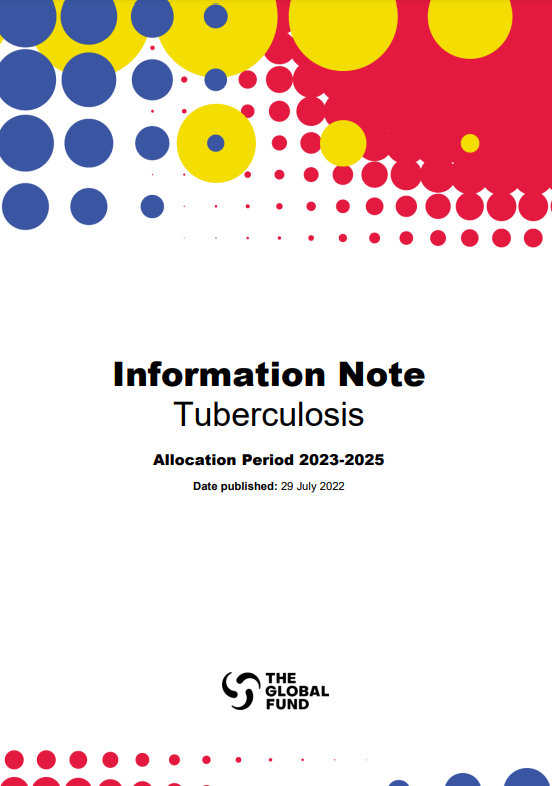 TB Information Note
The RSSH, HIV and Malaria Information Notes are also available here.
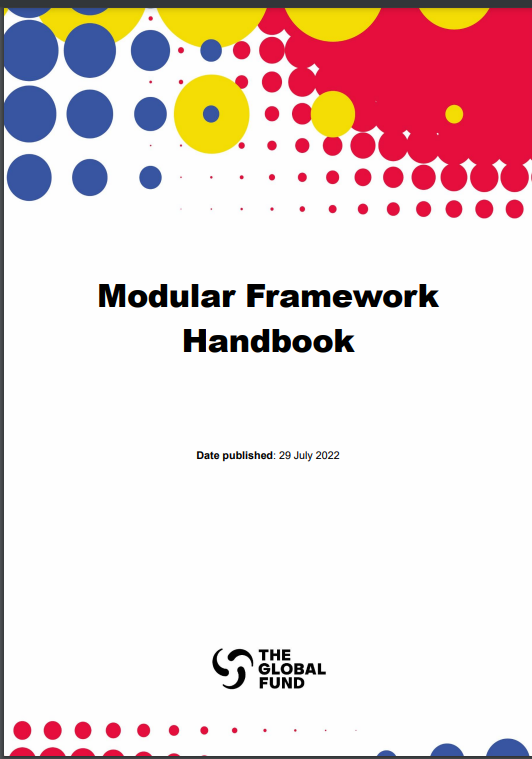 Modular Framework
This resources includes details on Global Fund-supported interventions and indicators.
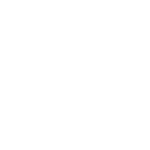 Translations are in process for all Global Fund materials.
21
[Speaker Notes: The Global Fund has made available several resources that applicants should consult when developing their HIV funding request. These include 
The HIV information Note  
The Modular Framework (both of which I will talk to later in this presentation) 
Other Information Notes (such as for RSSH) and Technical Briefs 
This is in addition to the materials that are included on the Global Fund website with Applicant Guidance Materials.]
Key Changes to TB-related materials
Updates for the 2023-2025 Allocation Period
Essential Data Tables
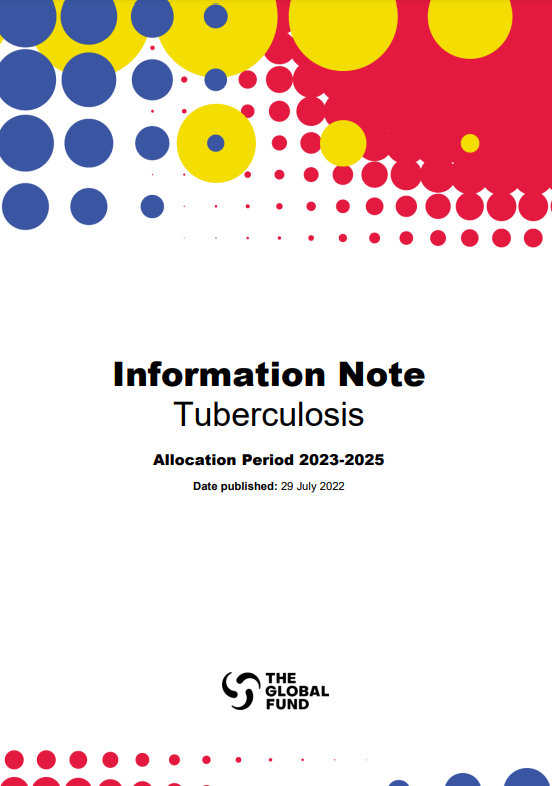 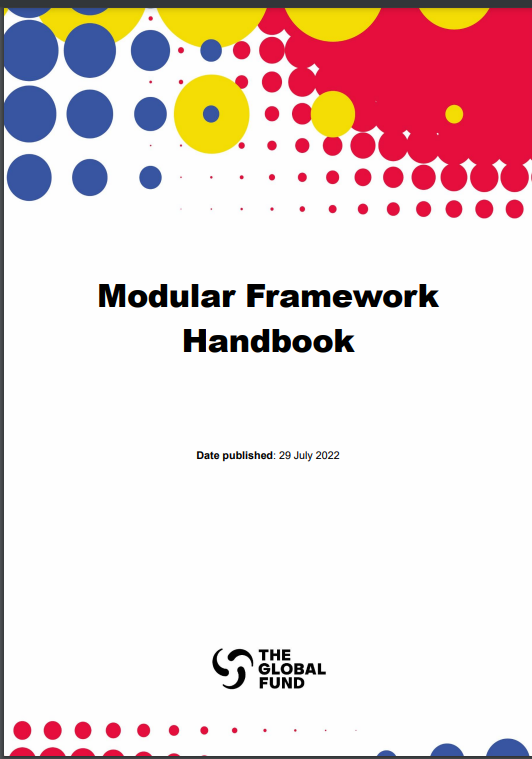 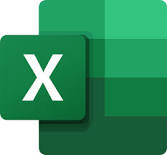 Alignment with new Global Fund Strategy, along with other global strategies and updated global guidelines
Includes information on Program Essentials (see slide xx), priority interventions and country examples
TB Information Note.
Streamlining of TB modules and interventions
New TB modules on key and vulnerable populations, collaboration with other providers and sectors.
Updated indicators aligned with Global Fund Strategy and WHO recommendations.
Modular Framework.
Additional baseline data (and disaggregates) which is pre-filled by Global Fund, where available.
Program Essentials table is to be completed by applicant.
[Speaker Notes: In the 2023-2025 allocation period, there are new opportunities to leverage advances in HIV
prevention and treatment and to adopt precision public health approaches. The new Global Fund and global strategies and guidelines spell out these opportunities which are also reflected in the HIV related guidance materials. These guidance materials have all been developed in collaboration with our key partners and they are fully aligned with HIV-related global strategies and the latest technical guidance. Regarding the Essential Data Tables, there are now 2 tables to complete, the indicator tables and the program essentials. The indicator tables are again pre-filled by Global Fund where available and now include additional baseline data (and disaggregates). I will speak about the key changes in the HIV information note and the modular framework as well as the program essentials later during my presentation.  ​]
TB Investment Approach
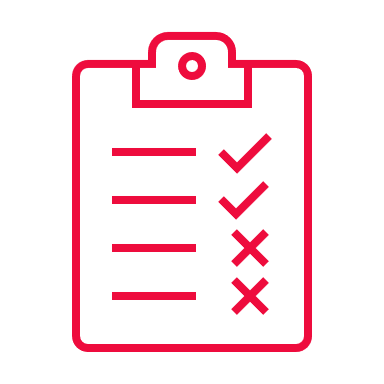 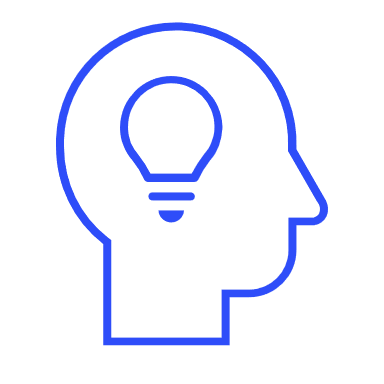 2.2 Design
2.1 Understand
Continue to know your epidemic and updated resource needs.
People-centered framework helps to facilitate systematic approach to country-led, people-centered planning & prioritization.
Tailored interventions are crucial to achieve impact in challenging operating environments (COEs). Global Fund’s Operational Policy Note on COE provides guidance on adaptive engagement.
Develop a mix of interventions that maximize impact and sustainability.
Value for money continues to be a key principle guiding Global Fund investments to maximize equitable health outcomes and impact. Refer to the Value for Money Technical Brief.
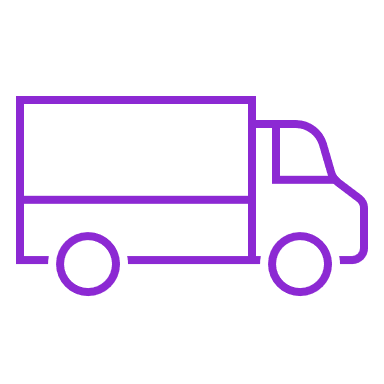 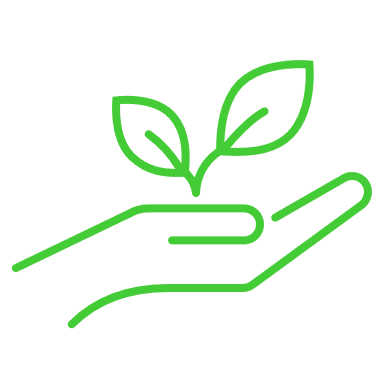 2.3 Deliver
2.4 Sustain
Ensure high quality and efficient service delivery for optimal coverage
Applicants are recommended to consider Protection from Sexual Exploitation, Abuse & Harassment (PSEAH) as well as child protection in planning & design of program interventions. PSEAH Guidance Note.
Strengthen the sustainability of health and community systems
Global Fund strongly encourages all countries to incorporate sustainability considerations throughout the grant life cycle.
Sustainability, Transition & Co-Financing (STC) Policy.
23
[Speaker Notes: Global Fund investments should contribute to country-owned responses. Therefore, requests should be aligned with national priorities set out in national strategic documents, specifically HIV National Strategic Plans which should be harmonized with national health sector strategies. 
 
The HIV Investment approach outlines four stages of a strategic investment approach: understand, design, deliver, and sustain. Recommendations from the 2020-2022 Technical Review Panel (TRP) Lessons Learned Report are also reflected in this section.
 
Programs are at different stages in their response to the HIV epidemic. The recommendations provided in this section should be adapted to the country specific context. For example, while countries have been collecting data to know their epidemic, updated and increasingly more granular data will become necessary in some of those countries to address the evolving epidemic.]
Annex
24
Annex
TB Indicators
25
Summary of TB Indicator Changes in the Next Cycle (1/4)
Alignment of the indicator codes with the new TB module names: 
TCP = TBDT; MDR-TB = DR-TB.   
New codes: TBP (Prevention); TBC (Collaboration); KVP (TB/DR-TB Key and Vulnerable Populations)

Eight new indicators
 Prevention (2): TPT completion (%) and Contact investigation coverage (%) i.e., TBP-2 & 3
 TB/HIV (1): Treatment Success Rate of HIV-positive TB patients i.e., TB/HIV-8
 Collaboration with other providers/sectors (1): Treatment Success Rate in Private Sector (%) i.e., TBC-1
 Drug resistant-TB diagnosis, treatment and care (4): 
a) % of TB patients with DST result for Isoniazid among the total notified TB cases (DRTB-5)
b) % of RR/MDR-TB patients with DST results for Fluoroquinolone among the total notified RR/MDR-TB (DRTB-7) 
c) % of Pre-XDR TB patients with DST results for Group A drugs other than fluoroquinolones among the total number of notified pre-XDR TB cases in the same year (DR TB-11)
d) Treatment Success Rate (TSR) for pre-XDR/XDR-TB i.e., DR TB-10
26
Summary of TB Indicator Changes in the Next Cycle (2/4)
Indicators revisions with significant implications: 
DR-TB-9, TB O-4: Revision of the denominators for Treatment Success Rates for RR/MDR-TB indicators from the ‘total no. of bacteriologically confirmed patients enrolled on second-line anti-TB treatment’ to the ‘total no. of people with bacteriologically confirmed RR/MDR-TB notified during the year of assessment’. This is to align with global guidance and may have implications on target setting and indicator performance

TBDT-2, TB O-2a: Revision of the denominators for Treatment Success Rates for all forms of TB indicators from the ‘total no. of all forms of TB cases registered for treatment’ to the ‘total no. of people with all forms of TB notified in the same period’. This is to align with global guidance and may have implications on target setting and indicator performance

DRTB-3 (formerly MDR TB-3): Change from number (#) of to ‘percentage (%) of people with confirmed RR-TB and/or MDR-TB that began second-line treatment’. This indicator now has a N and D. 
Numerator: No. of people with bact. confirmed RR-TB and/or MDR-TB registered and started on second-line treatment regimen
Denominator: Total no. of people with bact. confirmed RR-TB and/or MDR-TB notified during the period of assessment
27
Summary of TB Indicator Changes in the Next Cycle (3/4)
TB/HIV-7.1 (change from TB/HIV-7)






The new ‘TPT for PLHIV currently enrolled on ART’ indicator is one of the two TPT for PLHIV indicators to be reported through the UNAIDS GAM system and by WHO (TB).

To correctly calculate the denominator, the ‘Total no. of PLHIV currently enrolled on ART who started TPT prior to the reporting period’(proxy for eligibility) should be subtracted from the ‘total no. of PLHIV currently enrolled on ART’. This requires countries to also have historical data available in their data systems on the # of PLHIV who received TPT prior to the reporting period. Currently, not all countries have data systems with information on the Total no. of PLHIV currently enrolled on ART who started TPT prior to the reporting period. 

When reporting to the Global Fund, PRs would need to include a comment in the PUDR to indicate whether the country data system is able to correctly calculate the denominator and if this was used in calculating the denominator or not. 

At the same time, countries are encouraged to continue to strengthen their data systems to be able to correctly report the TB/HIV-7.1 indicator
28
[Speaker Notes: TB/HIV-7.1: The PUDR comment approach aims to address the need for uniformity with the WHO indicator definitions, the gap in WHO guidance on repeat TPT for PLHIV and the challenge some countries have in being able to calculate and report this indicator denominator correctly]
Summary of TB Indicator Changes in the Next Cycle (4/4)
Minor revisions to the current indicators (> 20 indicators): changes to indicator codes, some indicator definition text to align with global technical standards (mainly TB cases replaced by patients or people with TB), and disaggregation categories.

Disaggregation categories: Review of the current TB MF disaggregation categories to identify gaps linked to certain indicators based on the relevance to the new Global Fund strategy, latest technical partner guidance, Feasibility of data collection using existing systems and equity. e.g., Bact. confirmed, type of TPT and DR-TB regimens, HIV status, type of provider, age & gender​
 New disaggregation categories included for seven TB indicators​ for the 2023-2025 allocation period.
 Disaggregation categories dropped for 4 indicators.
29
[Speaker Notes: Disaggregation categories dropped for 4 indicators (disaggregated data is relevant at country-level but deemed not required for reporting to Global Fund)​]
List of TB Modular/Performance Framework indicators (2023 – 2025 cycle) – 1/2
Total no. of indicators 39 (4 impact, 7 outcome, 28 coverage indicators)
List of TB Modular/Performance Framework indicators (2023 – 2025 cycle) – 2/2
Annex
Priority Interventions for Global Fund Investments
32
TB Prioritized Interventions for Global Fund Investments
Screening and Diagnosis
Testing non-sputum-based samples of children, improving bacteriological confirmation of pulmonary TB, and universal rapid drug-susceptibility testing (DST) are also priorities.

Diagnostic network strengthening to address the gaps that limit access to and utilization of diagnostic services.

Integrated testing for TB with other diseases such as dual (bidirectional) testing for TB and SARS-CoV-2 should be considered in populations at risk for both diseases.
Plans to scale up and improve the quality of systematic screening by using more sensitive digital chest X-rays and computer-aided detection (CAD) software.
The use of molecular WHO-recommended rapid diagnostics, as the initial diagnostic test to replace sputum microscopy.
Expanding testing for TB infection.
Decentralizing services across the care cascade.
33
TB Prioritized Interventions for Global Fund Investments
Treatment and Care
Shorter and more patient-friendly treatment regimens for drug-susceptible TB (DS-TB).
Pediatric fixed-dose combination formulations for children with TB.
Shorter, safer, injection-free and all-oral treatment regimens for drug-resistant TB (DR-TB) from the start of treatment.
Shift to decentralized, ambulatory, community and home-based services.
To better enable treatment adherence, it is important to: (1) monitoring and management of adverse drug reactions; (2) management of existing conditions and co-morbidities; and (3) psychosocial and nutritional support for key and vulnerable populations, including through linkages to broader social protection services.

Scaling up digital tools for treatment adherence. 

This technical brief developed by the Global DAT Task Force includes:
Overview of the technologies 
Guidance to applicants on planning, budgeting, and implementation considerations.
34
TB Prioritized Interventions for Global Fund Investments
TB Prevention
Rapid scale-up of screening and evaluation of all household contacts, people living with HIV and other key and vulnerable populations with high-risk for TB infection.
Improving access to TB infection testing.
Increasing the coverage and adherence to TB preventive treatment.
 Strengthening completeness and accuracy of TPT data, and monitoring performance.
Activities to promote TB preventive treatment (TPT) should be integrated with ongoing activities as a continuum of care, such as in finding people eligible for TPT as a part of active TB case finding and contact investigations.

To generate demand and improve acceptability of TPT, countries are encouraged to address provider and recipient hesitancy, provide shorter regimens for TPT and support for treatment completion.
35
TB Prioritized Interventions for Global Fund Investments
Drug-resistant TB
Early detection of drug-resistance, including using rapid molecular diagnostics and drug susceptibility testing (DST) such as GeneXpert, TrueNat, line probe assay (LPA) for first and second-line drugs.
Decentralize testing and treatment services, with preference for ambulatory care from treatment initiation instead of hospitalization.
Scale up the use of WHO recommended shorter, safer, all-oral treatment regimens for DR-TB (including pre-XDR* and XDR-TB*) at the start of treatment and rapidly phase out the use of injection-based regimens
Consider transitioning to the shorter, novel 6-month all-oral regimens (BPaLM* or BPaL*) and the 9-month all-oral bedaquiline-containing regimens following WHO recommendations.
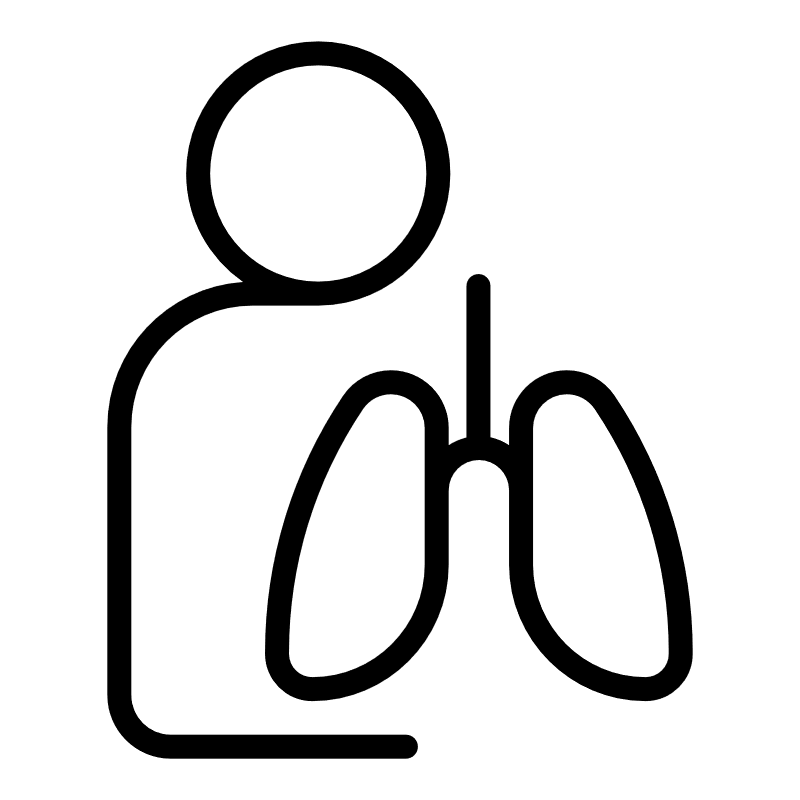 *XDR: Extensively Drug-resistant TB; BPaL: Bedaquiline, Pretomanid and Linezolid; BPaLM: Bedaquiline, Pretomanid, Linezolid and Moxifloxacin
36
TB Prioritized Interventions for Global Fund Investments
Key and Vulnerable Populations
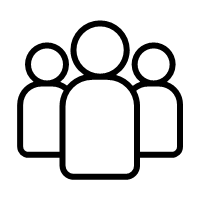 Understand the size, location and special needs of key and vulnerable populations in the country.
Remove barriers to TB services for key and vulnerable populations.
Consider cross-border policies, legal framework and interventions to facilitate continuum of TB care services in countries with high cross-border movement of people. 
Train health care workers on infection prevention and control and provide them with access to a safe working environment, which includes adequate supplies of personal protective equipment, regular screening for TB, and support for treatment completion.
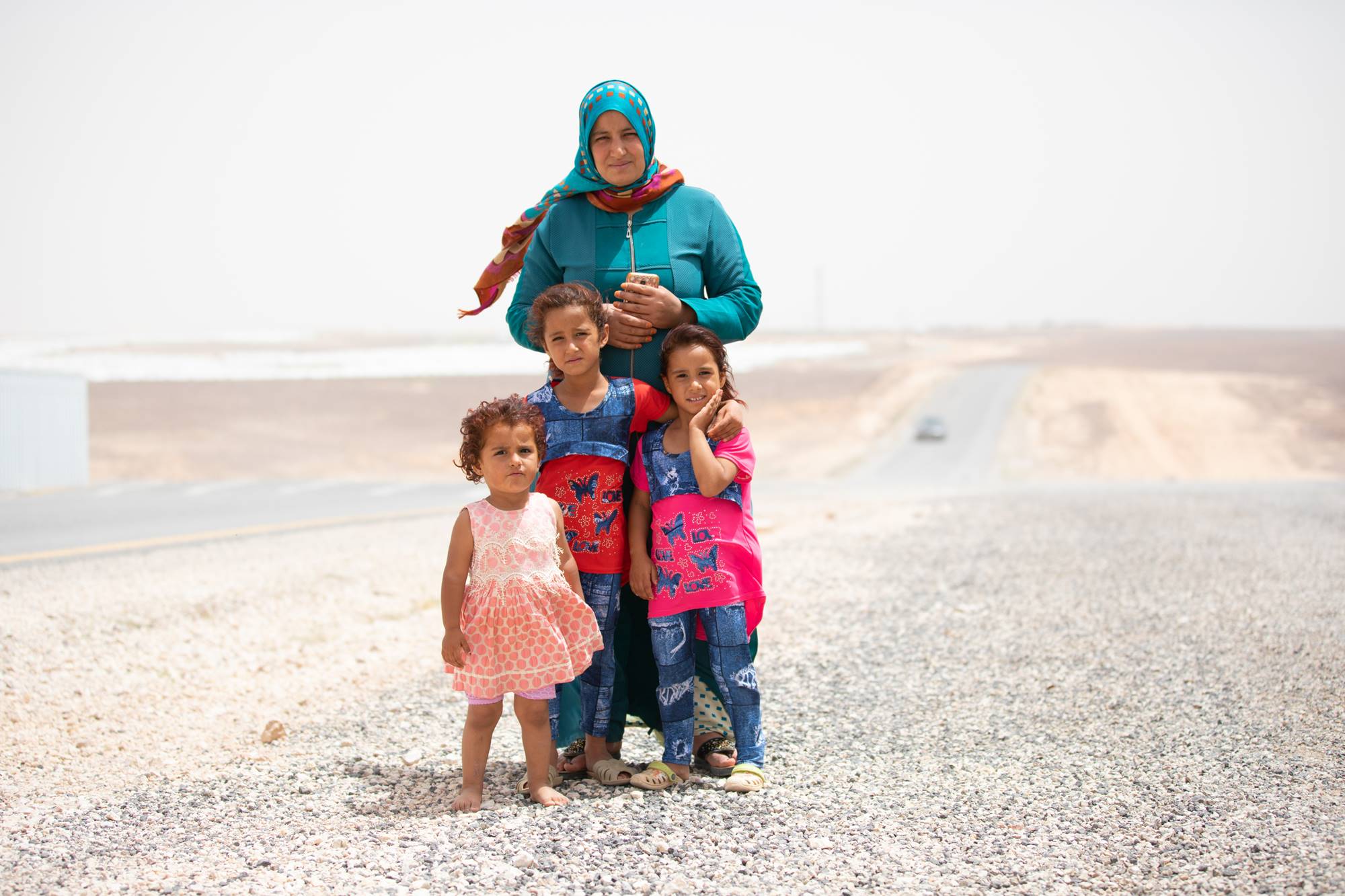 37
Source: Stop TB Partnership
TB Prioritized Interventions for Global Fund Investments
Key & Vulnerable Populations
38
Source: Stop TB Partnership
TB Prioritized Interventions for Global Fund Investments
Collaboration With Other Providers and Sectors
1
Identify all people who have TB and ensure they receive quality and comprehensive care, national TB programs (NTP) must work in collaboration with partners.
2
Engaging with private health care providers, non-NTP public health care providers is important in countries where they serve as the first point of care for a large proportion of people with TB.
3
Innovative private sector engagement models, including contracting, result-based payments and use of intermediary agencies.
Strengthen collaboration with health programs for effective integrated service delivery and/or referral linkages to address coinfection and comorbidities. This includes Reproductive, Maternal, Newborn, Child and Adolescent Health (RMNCAH), mental health and non-communicable diseases (NCD) disease programs.
4
Support approaches to address catastrophic costs due to TB, in line with national policies. Collaborate with relevant ministries, departments and agencies, to include TB services and support as part of universal health coverage packages, social protection schemes.
5
39
[Speaker Notes: The Secretariat has developed the C19RM M&E framework (including indicators to track progress) to ensure consistent reporting of investments and progress in C19RM across countries.]
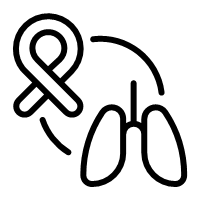 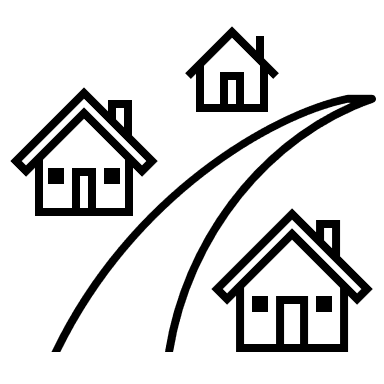 Community systems responses
TB/HIV collaborative activities
HIV-positive people should be offered antiretroviral treatment and cotrimoxazole prophylaxis. Similarly, people living with HIV should be offered screening for TB at each contact with health care providers. 
Those with active TB disease should be started on TB treatment, while those without the disease who are eligible for TPT should be offered and initiated on TPT.
Screening algorithms should be aligned to WHO recommendations and should consider the use chest X-rays (with or without CAD), C-reactive Protein, LF-LAM test, and mWRD.
Strengthen the institutional capacity and leadership of TB community-based and led organizations and networks of TB survivors to facilitate their participation in national TB governance and decision-making processes
Scale up effective and quality community-led and community-based service delivery to improve access to quality TB services, while improving the sustainability of these interventions via public financing (social contracting). 
Support community-based and led interventions and outreach services for TB screening, diagnosis, treatment and care, TB prevention, and rehabilitation
 Community Systems Strengthening Technical Brief.
40
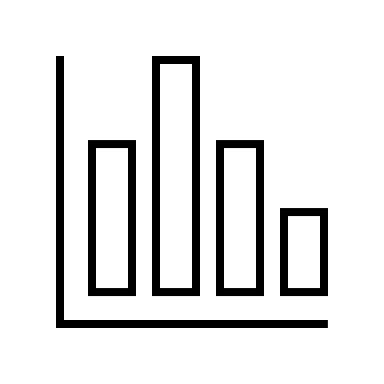 Equity, human rights and  gender-related barriers
Strategic 
Information
Eliminate TB related stigma and discrimination.
Ensure people-centered and rights-based TB services at health facilities and law enforcement practices
Promote legal literacy (“Know your rights”).
Increase access to justice.
Monitor and reform policies, regulations and laws.
Reduce TB-related gender discrimination, harmful gender norms and violence.
Refer to TB and Human Rights Technical Brief, upcoming implementer’s guide on human rights, gender and equity and analysis of 20 national TB community, rights and gender (CRG) assessments.
Strengthen TB surveillance systems, innovations in TB care
Deploy real-time, digital case-based TB disease surveillance systems that inform decision-making and actions at all levels of services is an urgent priority.  
Use disaggregated data at least by age, sex, place of residence along with socio-economic status and key and vulnerable populations groups where possible, to allow for better understanding of the disease burden and gaps in service delivery to inform differentiated response.
Strengthen private sector, community health services and community led monitoring data reporting and quality assurance, integrated in the national TB program and HMIS.
41
TRP Observations: TB General
2020-2022 TRP Observations Report.
Many TB programs maximized synergies with COVID-19 through bi-directional screenings, digital tools for treatment adherence, accelerating existing tools and innovations such as GeneXpert and computer-aided diagnosis, and deploying TB community members trained to also respond to COVID-19. 
The TRP appreciated that there was a TB cascade analysis in most funding requests and gradual improvement of TB diagnostic and treatment services. While funding requests showed increased prioritization of policies and guidance on TB prevention, the TRP is concerned that implementation of TB preventative treatment (TPT), especially shorter regimens, remains low. 
Applicants are encouraged to access more support to plan and implement interventions to prevent TB, and to diagnose and retain key and vulnerable populations in treatment and care, using detailed situational and data-driven analysis. 
Data and approaches for pediatric TB also need more attention, including availability and use of pediatric TB treatment, healthcare worker training to identify pediatric TB, robust contact investigations that include children and widespread adoption of TPT. 
Concerned that relatively few civil society and community-led TB organizations are mentioned in the development of TB funding requests and/or implementation. Community mobilization requires more investment, with greater attention to community health workers (CHWs) for TB and community health activities.
42